Rang
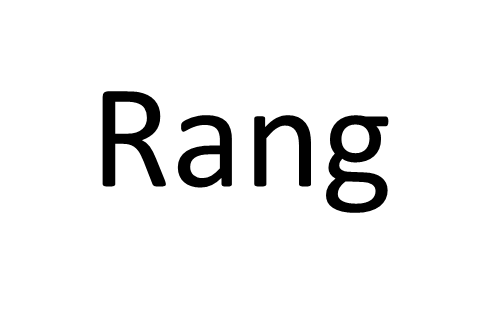 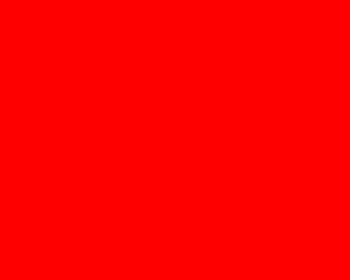 Lal, red
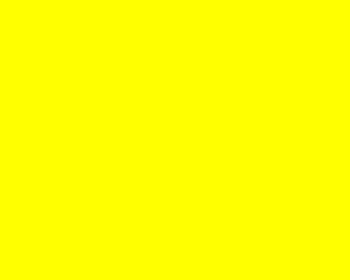 Peela, Yellow
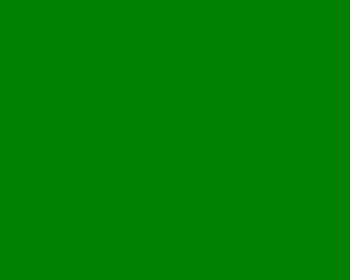 Hara, Green
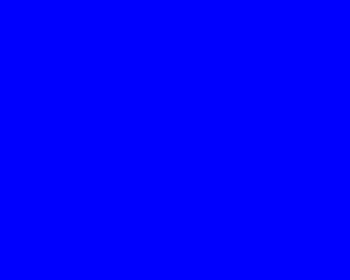 Neela, Blue
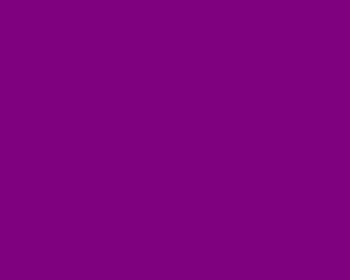 Bagani, Purple
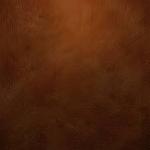 Bhura, Brown
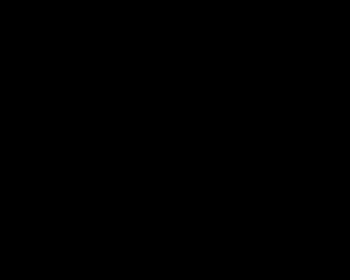 Kala, Black
Safed, White
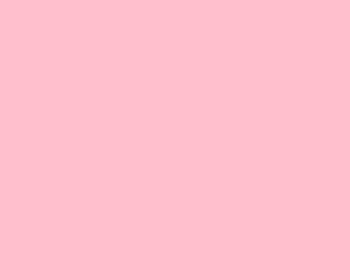 Gulabi, Pink
Narangi, Kesari, Orange
Indian Flag
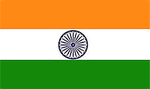 Kesari (Orange)at the top, white in the middle and Hara(dark green) at the bottom in equal proportion. In the centre of the white band is a navy blue wheel which represents the chakra, wheel of law and has 24 spokes
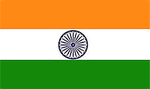 Kesari = sacrifice
White= purity, peace
Green= prosperity 
Chakra=wheel of law
जानिये रंगों के नाम हिंदी में - Know Color Name in Hindi